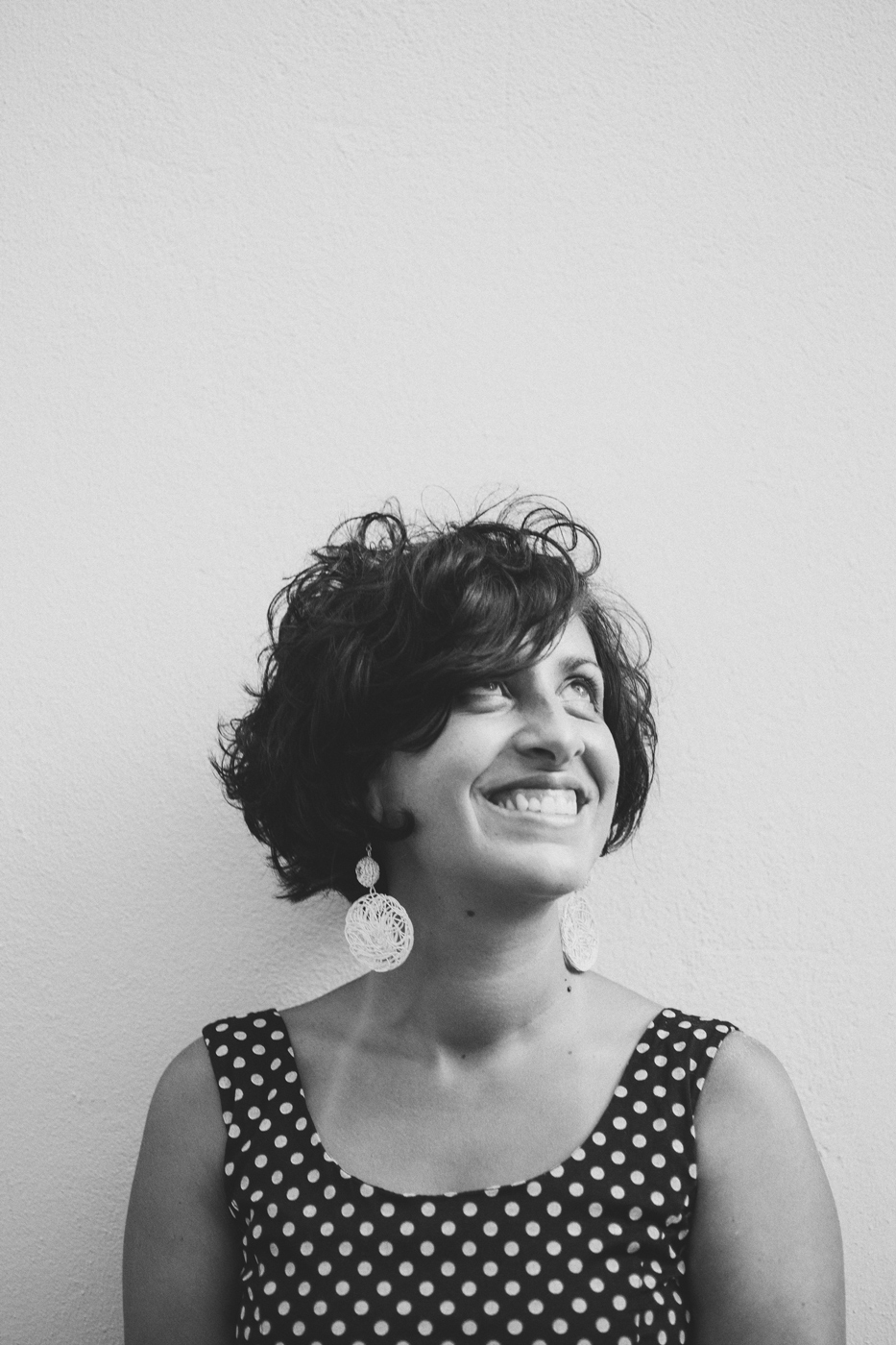 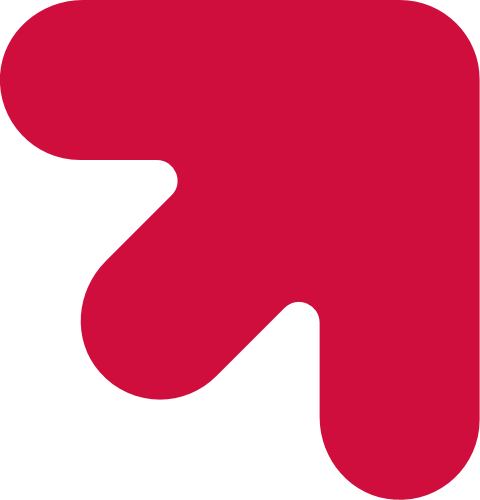 Praktyki zawodowe
Przewodnik krok po kroku
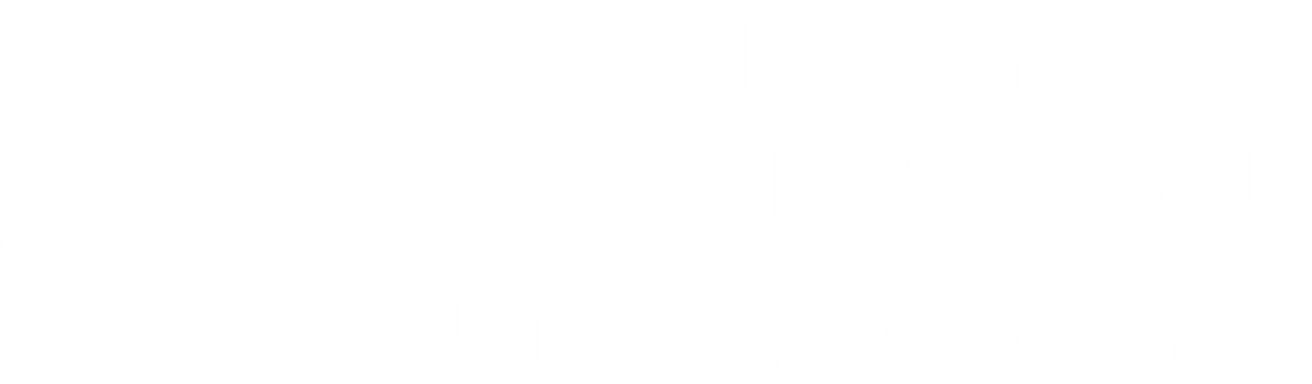 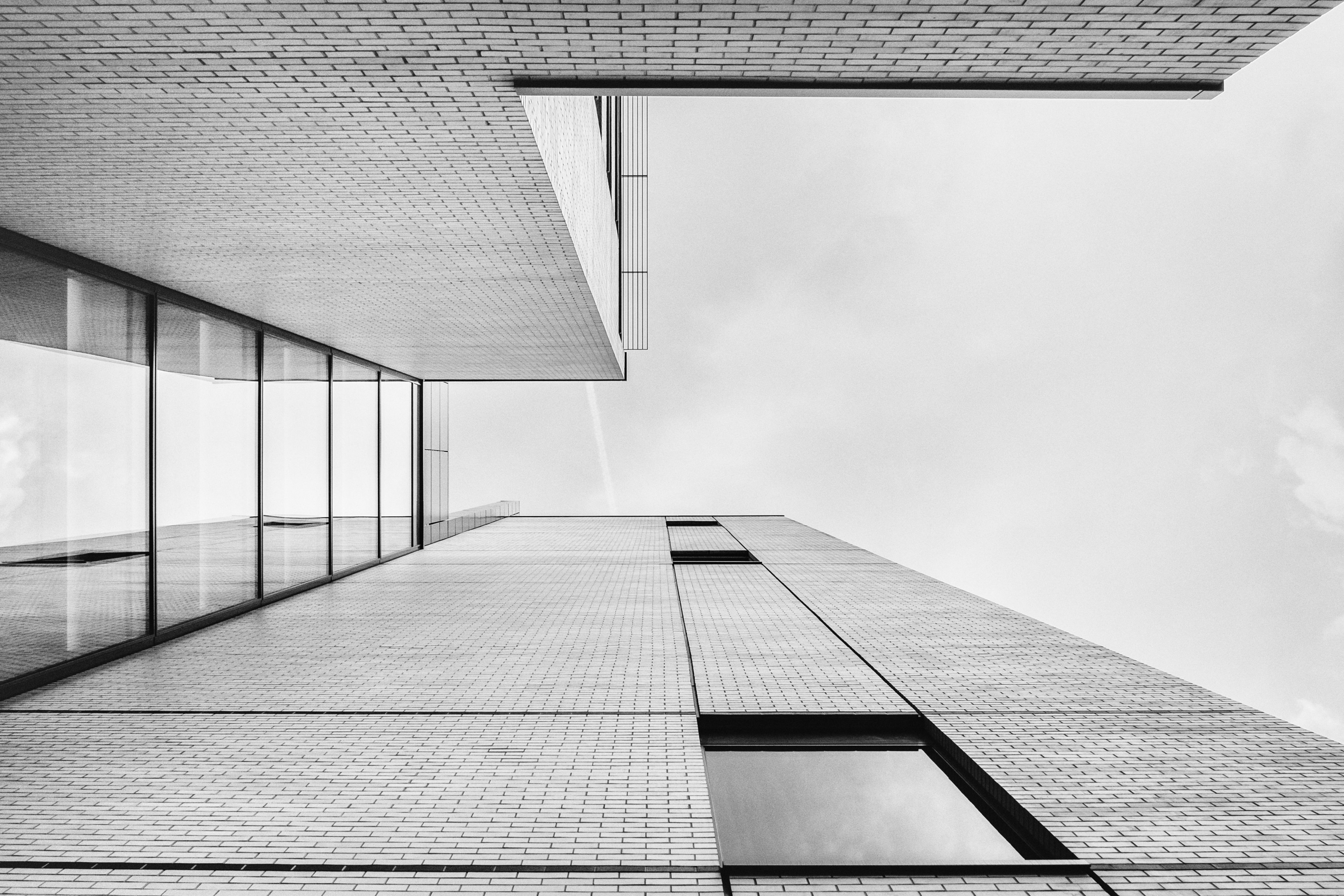 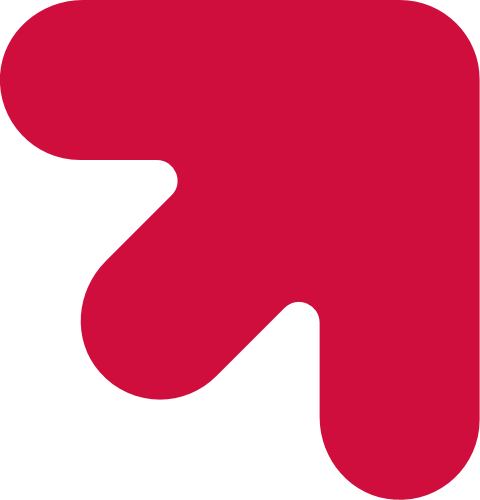 01.   Obowiązek odbycia praktyk

02.   Dokumenty 

03.   Krok po kroku… czyli procedura
 
04.   Rozliczenie praktyk

05.   Gdzie szukać pomocy ?
Obowiązek odbywania praktyk
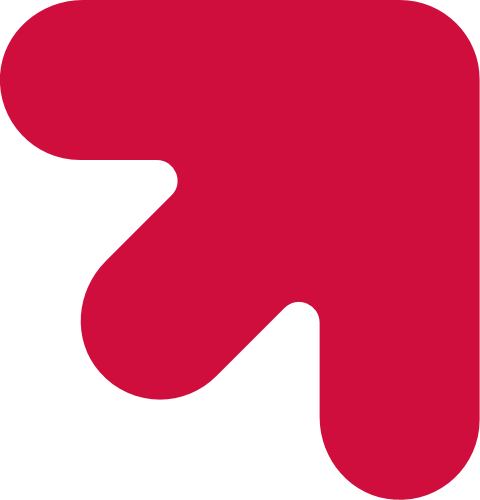 Każdy student ma obowiązek zaliczenia praktyk. 
Zgodnie z regulaminem studiów należy odbyć je 
na drugim roku lub w czasie wakacji po drugim roku.
! Praktyki zaliczane są na ocenę !
Podstawa prawna dla dociekliwych:
https://www.wpia.uni.lodz.pl/student/praktyki
(pliki do pobrania)
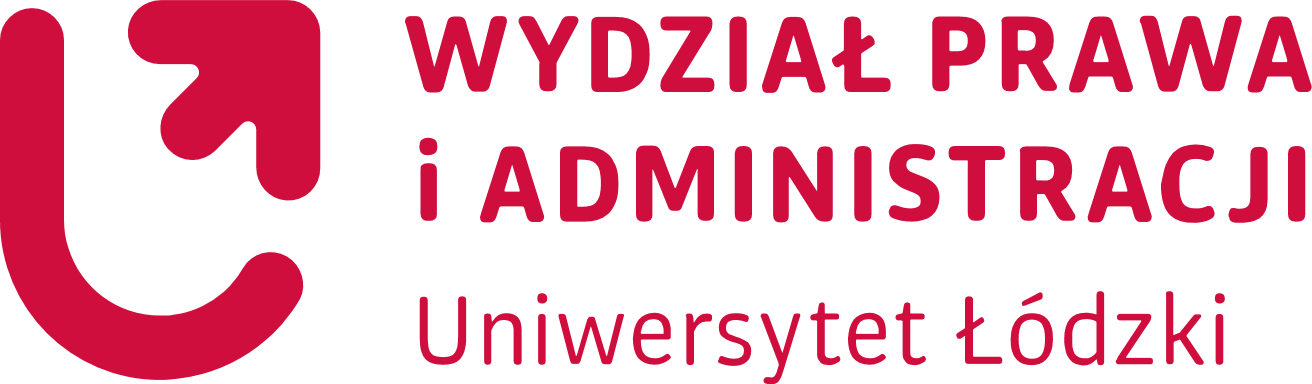 11
Gdzie można obywać praktyki ?
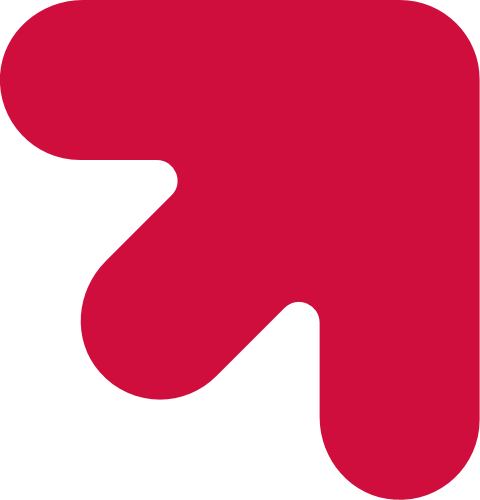 Studenci kierunku administracja mogą odbywać praktyki w: 
urzędach i zakładach administracji publicznej, których wykaz znajduje się na stronie internetowej Wydziału, 
innych podmiotach publicznych oraz przedsiębiorstwach prywatnych gwarantujących realizację programu praktyk. 

W wyjątkowych sytuacjach, student może odbywać praktyki w innym niż wyżej wymienionym miejscu, po uzyskaniu zgody opiekuna praktyk. 

! nie jesteś pewien spytaj Opiekuna kierunkowego !
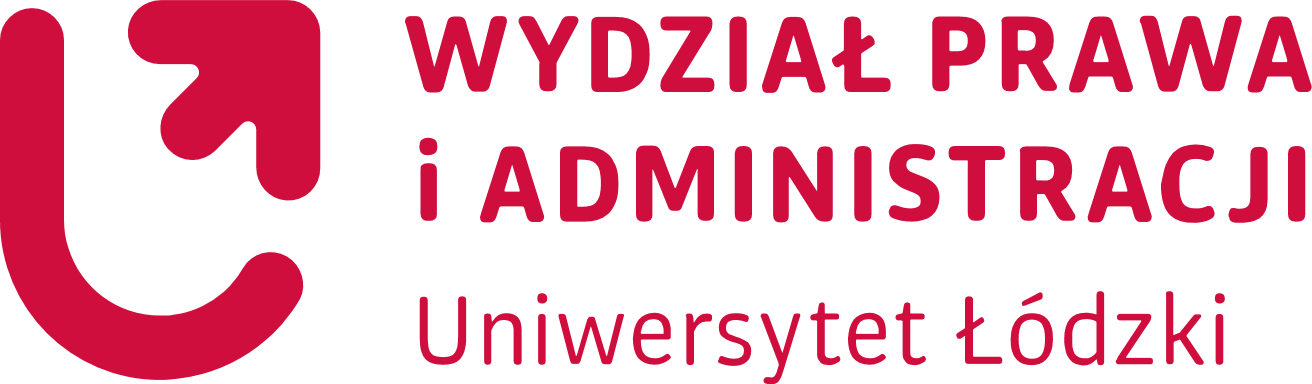 11
Dwie drogi do sukcesu
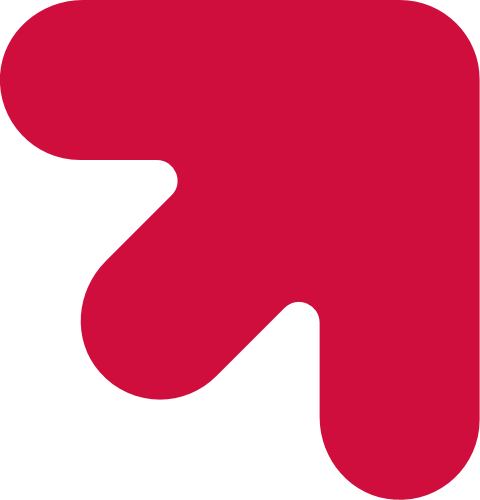 Rejestracja przy pomocy formularzy Microsoft Forms   
Wypełniamy go jeśli sami znaleźliśmy sobie praktyki
Jeśli pracujemy a zakres naszych obowiązków jest zgodny z profilem praktyk
Rejestracja przez USOSWEB 
Do instytucji z którymi Wydział ma podpisane stałe porozumienie
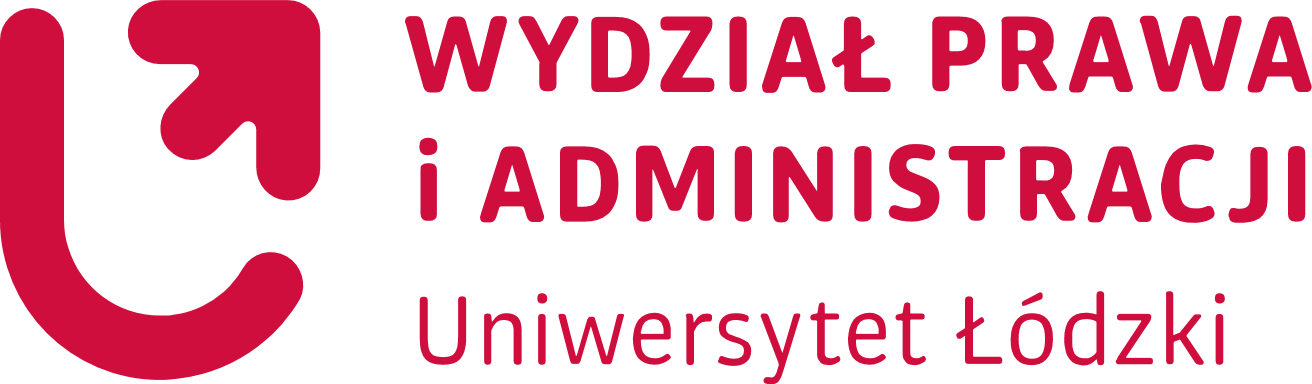 11
Rejestracja
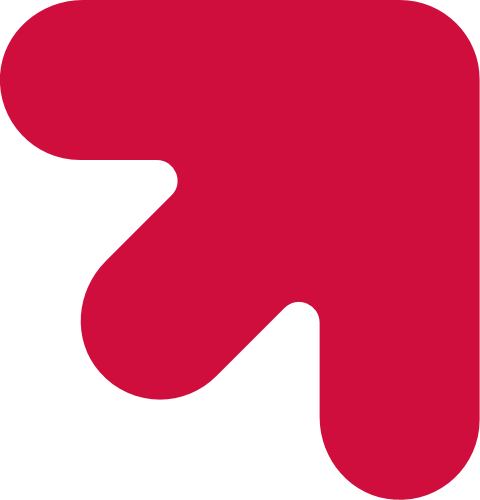 Rejestracja jest dostępna w USOSWEB. 
Rejestrujemy się do grupy przedmiotu praktyki.
Do każdej grupy przypisane są miejsce i termin praktyk.
Informacje o uruchomieniu zapisów pojawiają się na stronie Wydziału w zakładce praktyki.
Po 21 dniach od zakończonej rejestracji dokumenty będą wydawane przez Opiekuna praktyk podczas obowiązkowego spotkania
Przydatne linki :
https://www.wpia.uni.lodz.pl/student/praktyki
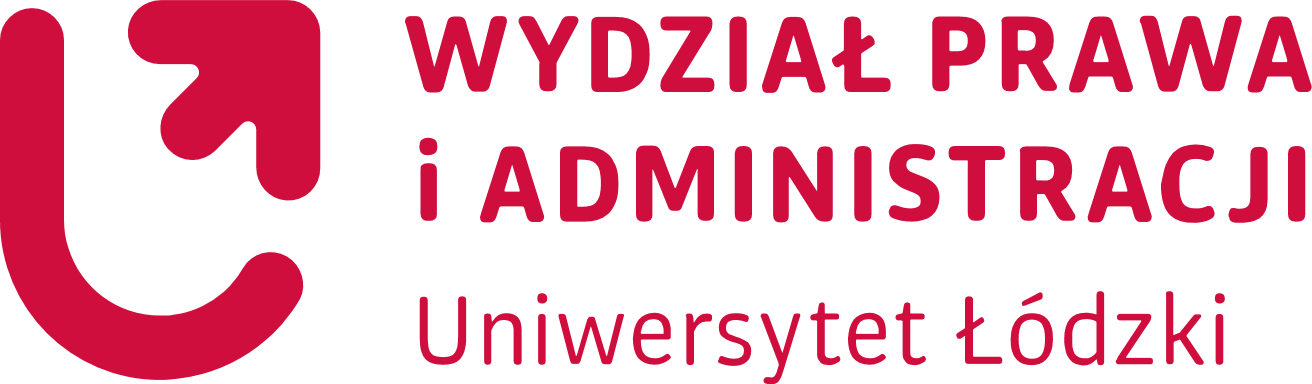 11
Rejestracja
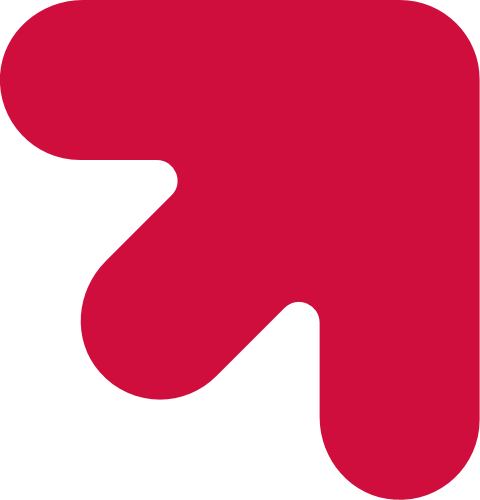 Rejestracja jest dostępna w Microsoft Forms.
1.  Rejestrujemy się przez wypełnienie pól obejmujących dane w zakresie wskazania m.in.: pełnej nazwy instytucji, jej adresu, terminu realizacji praktyk.
2.  Informacje o uruchomieniu zapisów pojawiają się na stronie Wydziału w zakładce praktyki.
3.  Po 21 dniach od zakończonej rejestracji dokumenty będą wydawane przez Opiekuna praktyk podczas obowiązkowego spotkania
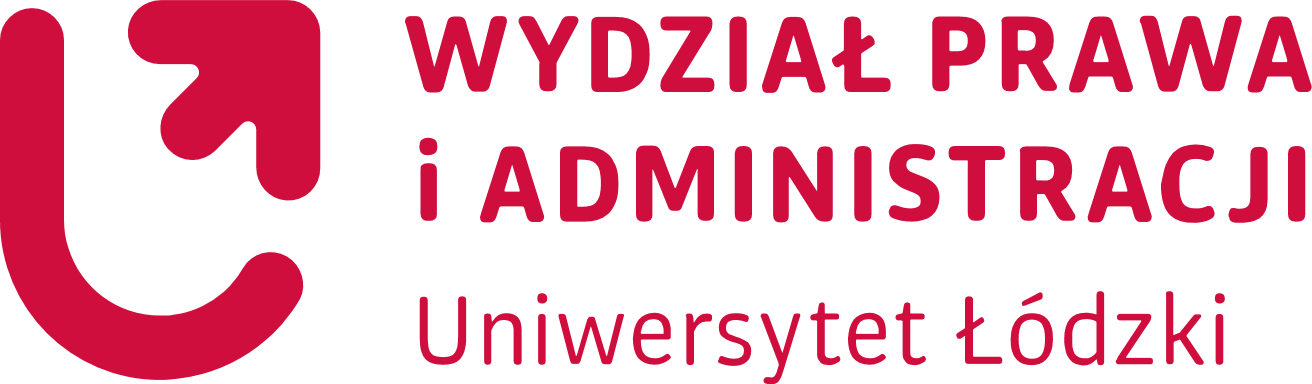 11
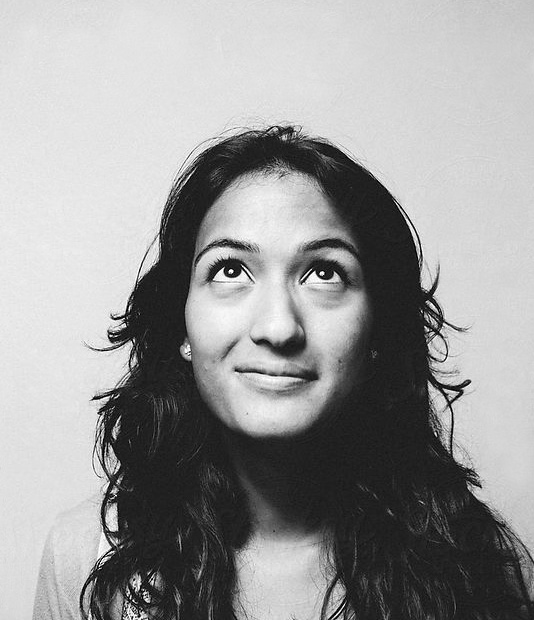 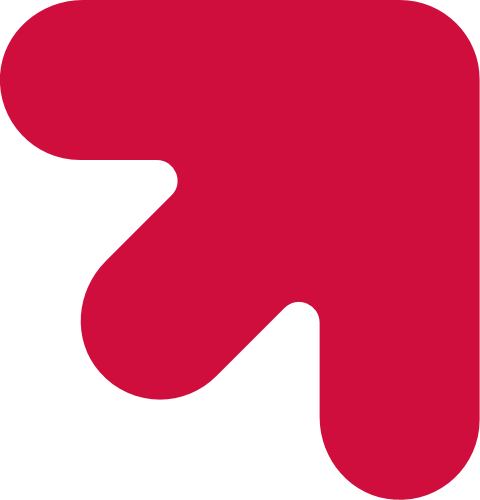 W razie pytań ….
W razie pytań prosimy o kontakt:

Koordynator praktyk:
dr Katarzyna Koperkiewicz-Mordel

Opiekun praktyk: 
dr Joanna Mikołajczyk pok. 1.20
jmikolajczyk@wpia.uni.lodz.pl 
Wnioski:
Anna Jabłońska pok. 2.25
ajablonska@wpia.uni.lodz.pl
Rejestracja USOSWEB:
helpdesk@wpia.uni.lodz.pl
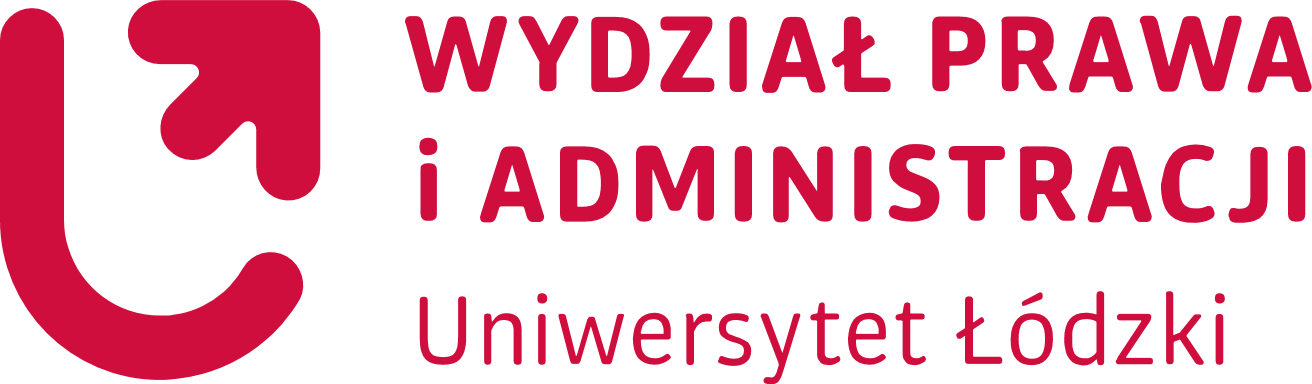